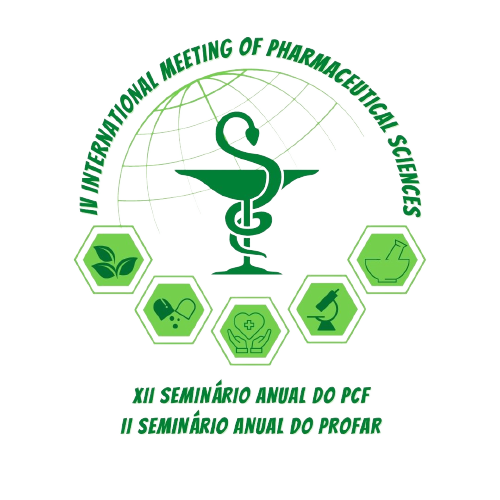 Title - should be clear and objective
Author1, Co-Author2 and Co-author3
1Postgraduate Program in Pharmaceutical Sciences, Laboratory of XXXXX, Department of Pharmacy, State University of Maringa,  Maringa/Brazil.
2Department of Pharmacy, State University of Maringa, Maringa/Brazil.
3Department of XXXX, State University of Maringa, Maringa/Brazil.
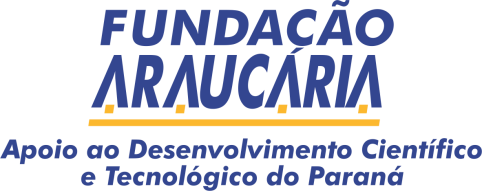 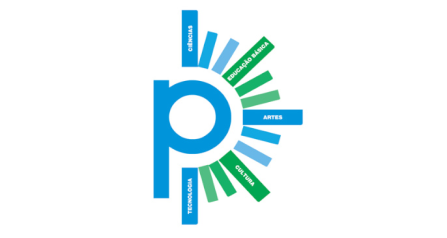 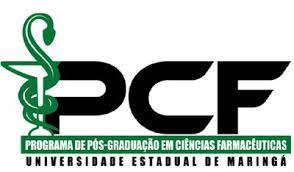 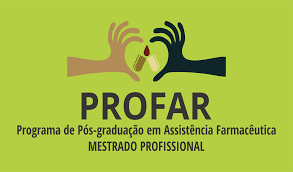 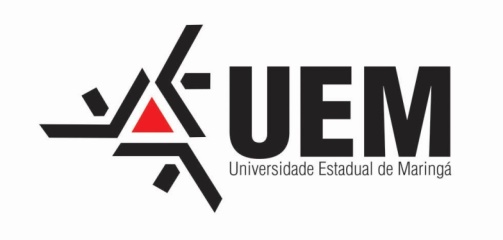 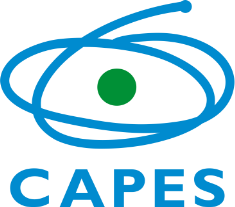 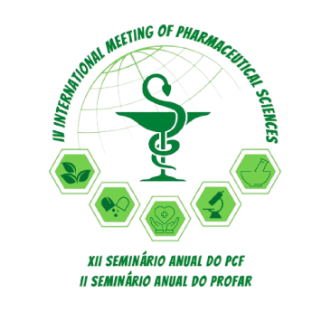 INTRODUCTION
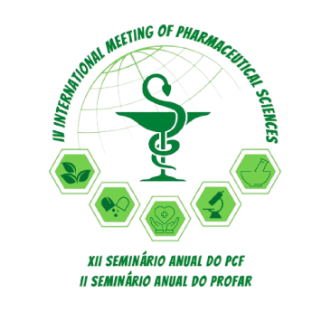 MATERIALS AND METHODS
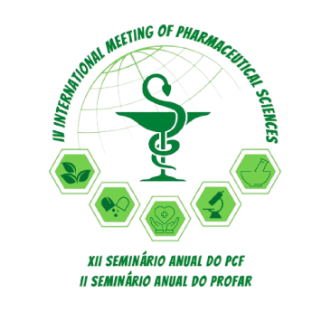 RESULTS AND DISCUSSION
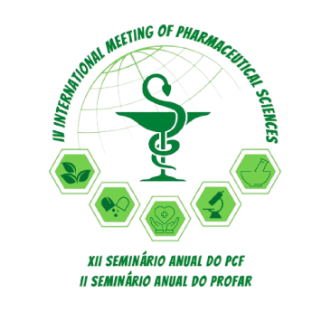 CONCLUSION
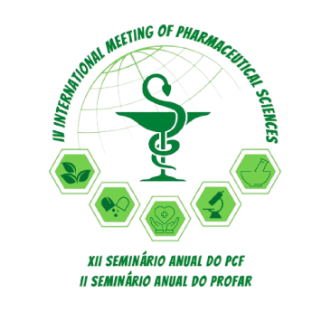 REFERENCES